SMT事业部产品
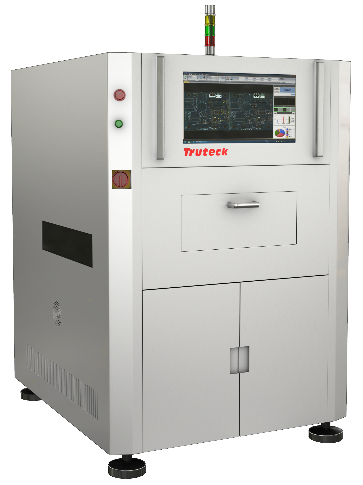 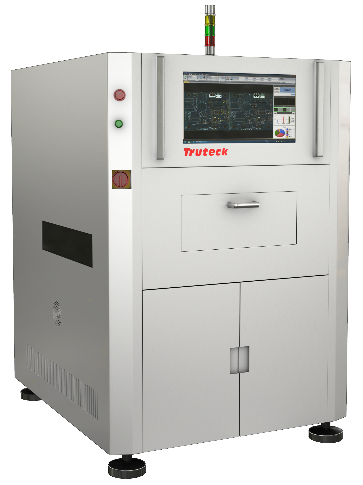 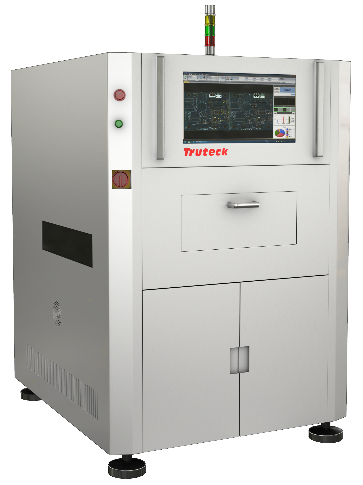 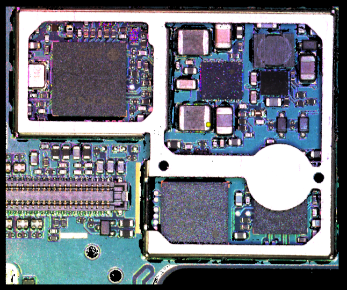 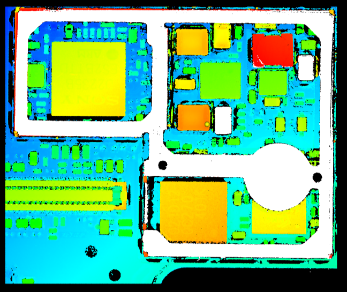 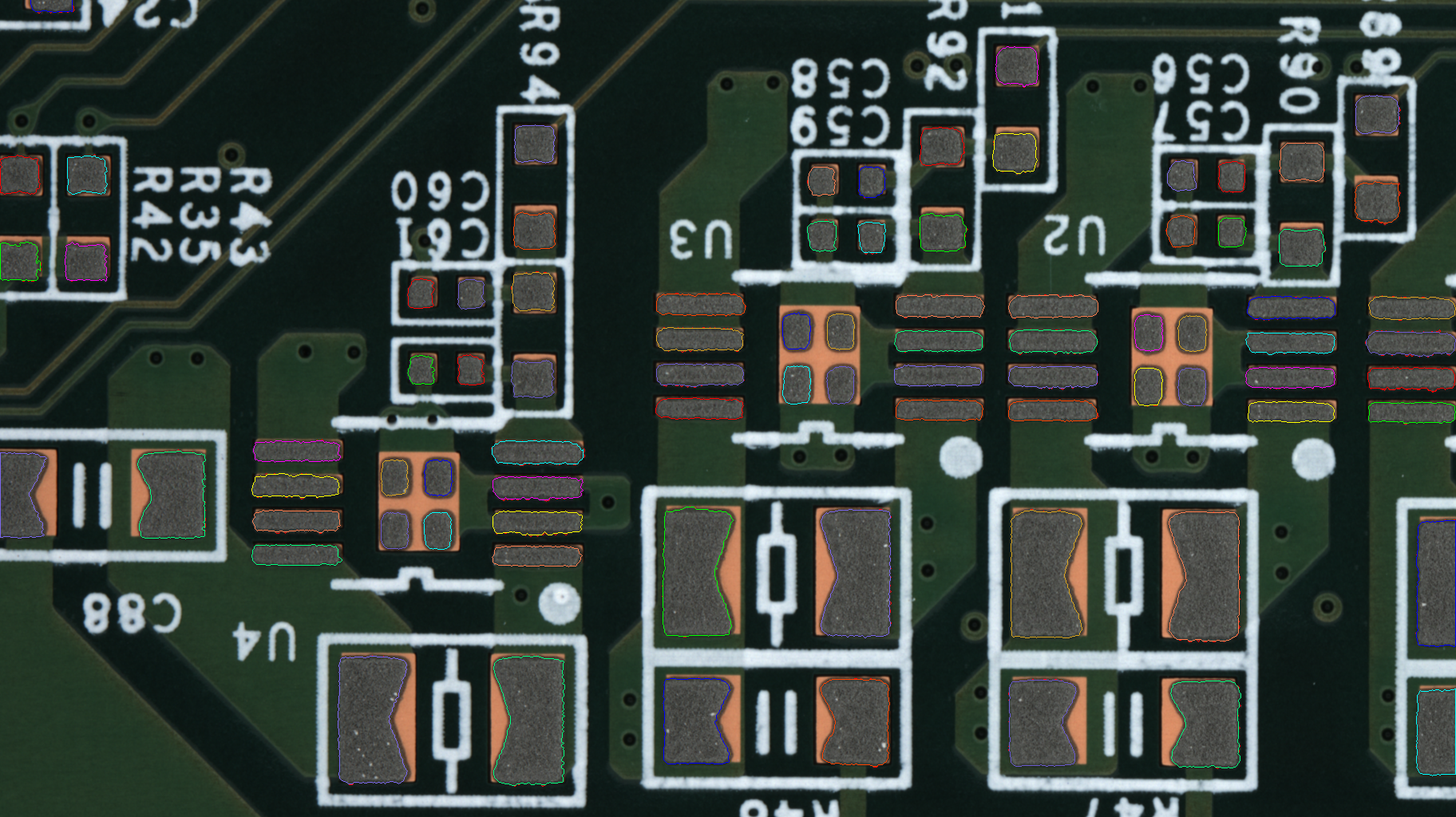 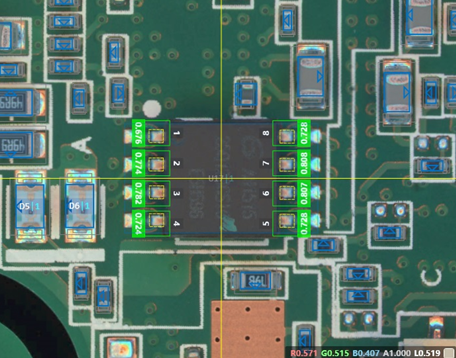 TU530/TU520
系列SPI
TU820
系列2D AOI
TU830
系列3D AOI
TU530产品介绍
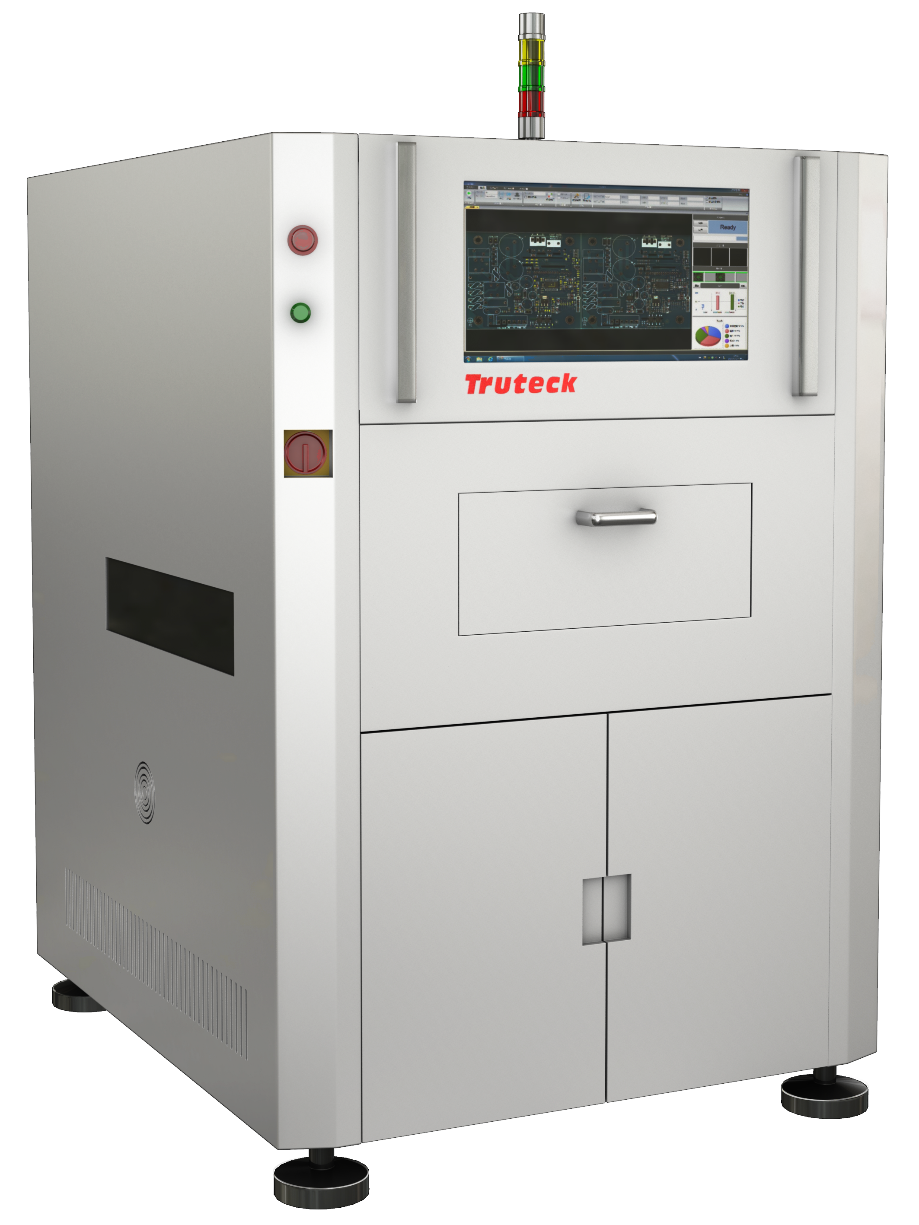 产品特点
18/15/10um高解析度光学
5M高速工业相机
双向可编程数字条纹光删SPI
远心镜头
高精度丝杠导轨平台
独创的在线不停机调试模式
核心算法GPU加速
简易快速编程
彩色3D/2D图像显示
实时SPC信息显示，自动生成报告
SPI使用必要性
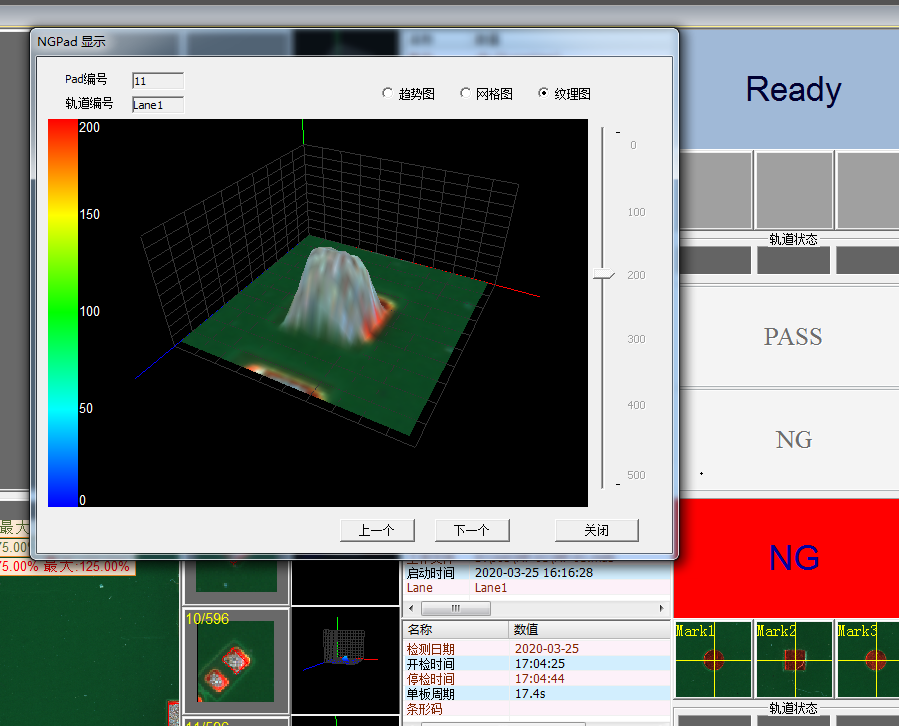 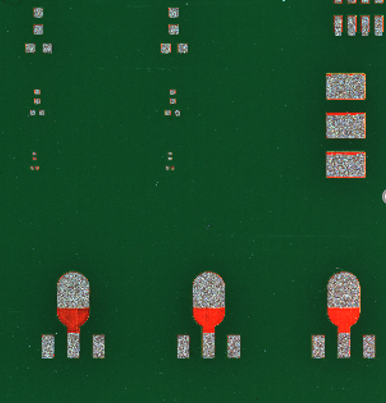 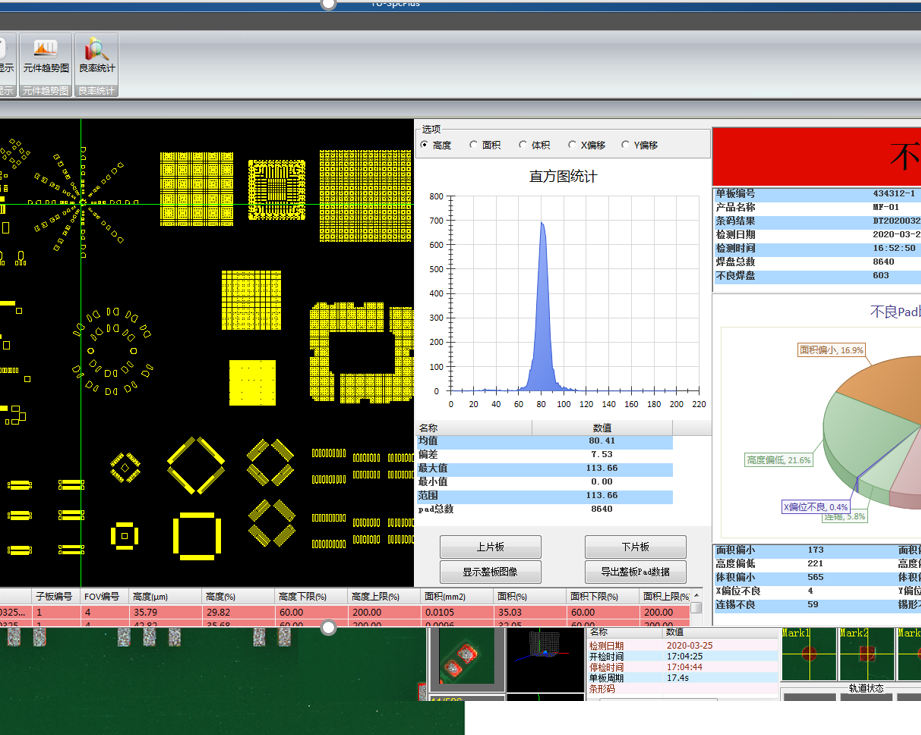 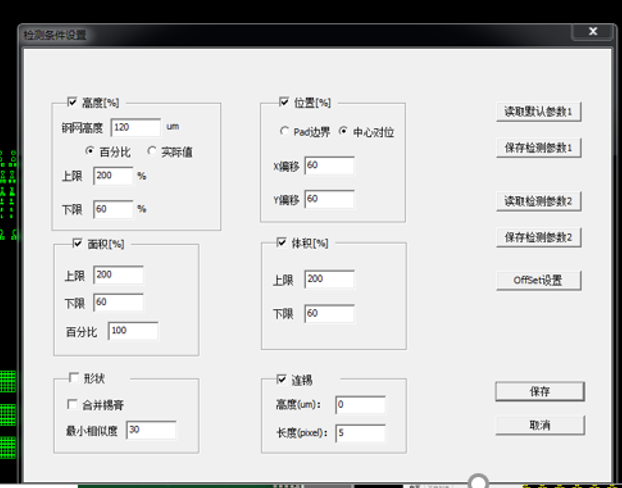 购买图锐SPI的优势
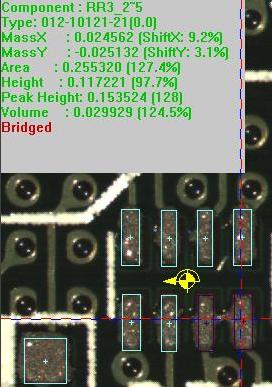 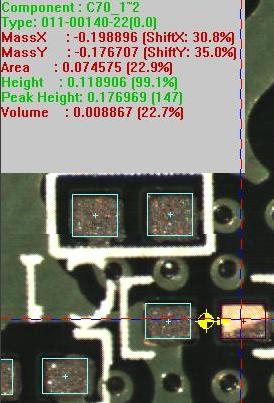 TU-Job Edit参数设定
软件优势:1.离线编程，一键代入参数。2.高清2D/3D显示  3.SPC数据分析  4.多通道光源补偿适应与多种PCB。
做程序繁琐
误判过多
不良无法涵盖
显示不清淅作业人员漏失
购买SPI的担心
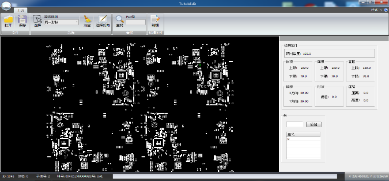 核心优势
提高印刷品质
防止印刷不良漏失
提升不良率
降低成本
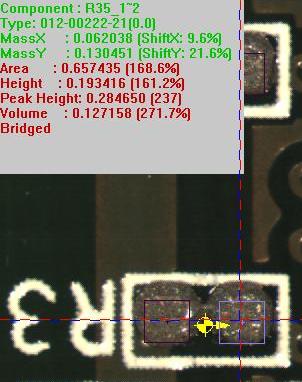 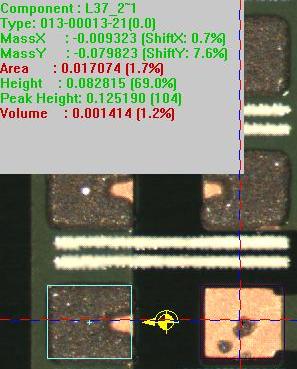 购买SPI的用处
双向可编程数字条纹光删SPI
高强度钢结构平台
高精度丝杠导轨
核心算法GPU加速
提高品质
客户要求
IC,BGA零件增多
零件PICH变小
为什么购买SPI设备
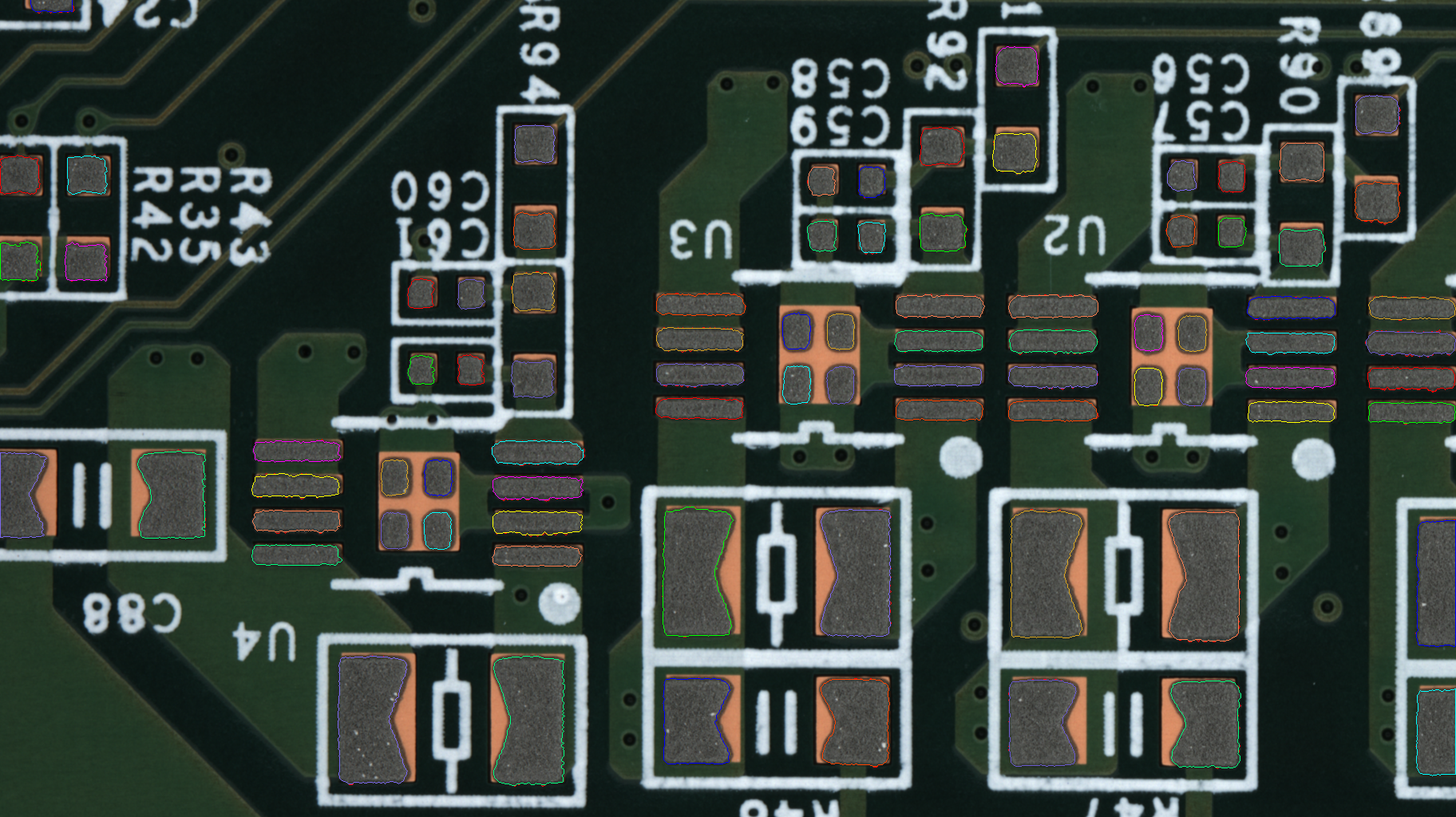 TU530产品特点
软件自主研发，使用简单，编程速度快；
自主研发光源系统，多种基板适应性强
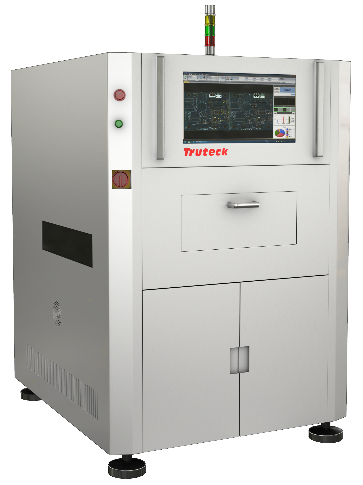 双向数字投射光源，完美有效解决普通单光源阴影。相同光学可适应高精度或超高高度检测；
工业4.0支持：基于大数据的智能制造，实现不同品牌、型号设备之间互联互通。
Off Line Tuning设计，检测中不停机调整参数
2D辅助锡膏分割，检测更准确；
软件自主研发，可根据客户需求定向开发。
主硬件优势
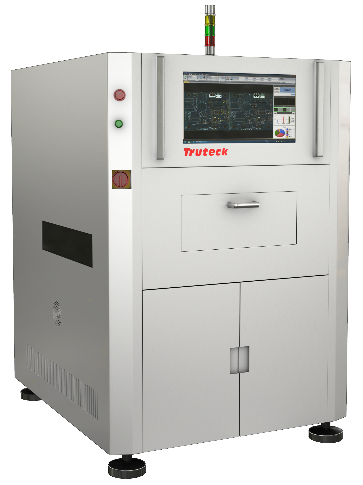 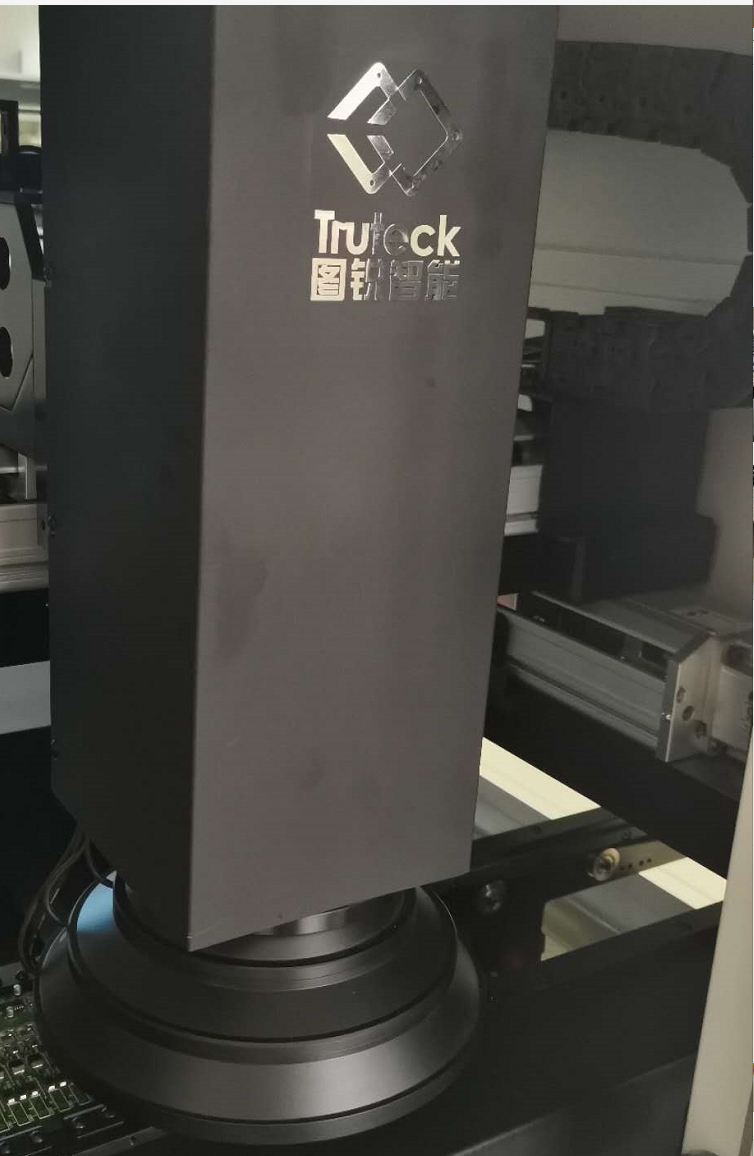 独特的光源设计机构
独家代理日本JAI相机
合理便捷组装使用
人性化模块设计
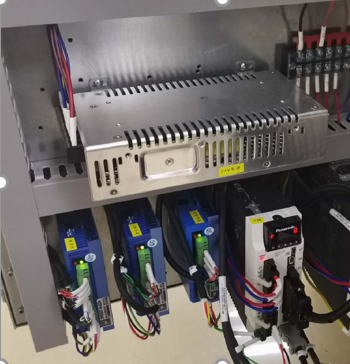 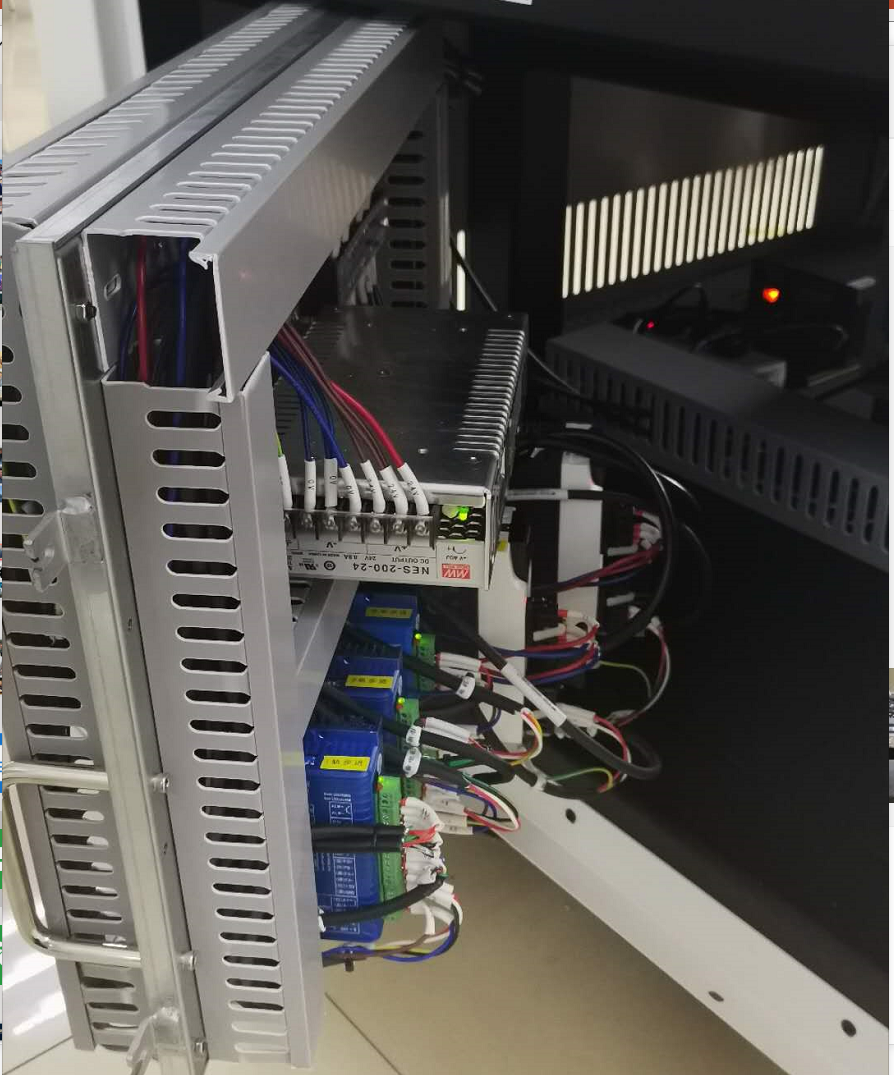 机构高精度搭配重合
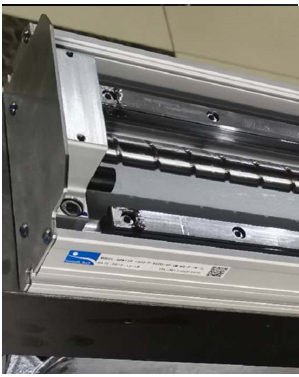 全程高精度组装
高强度钢构一体
平台
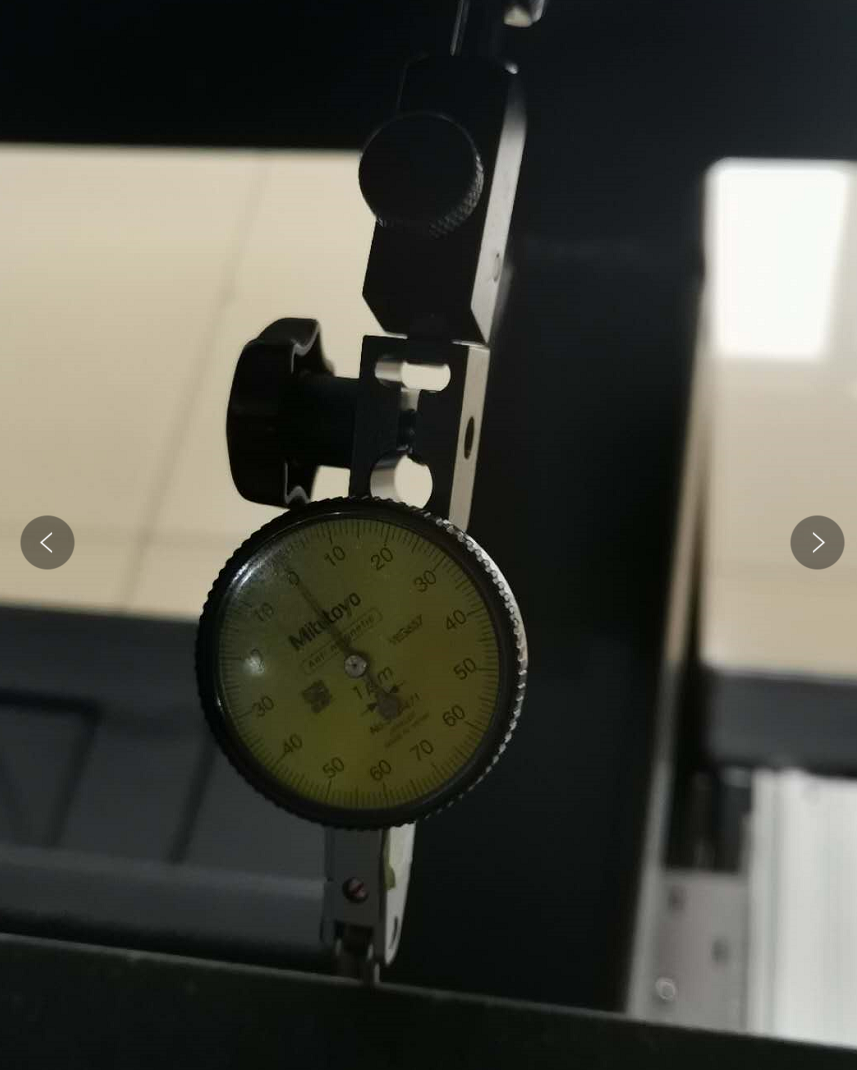 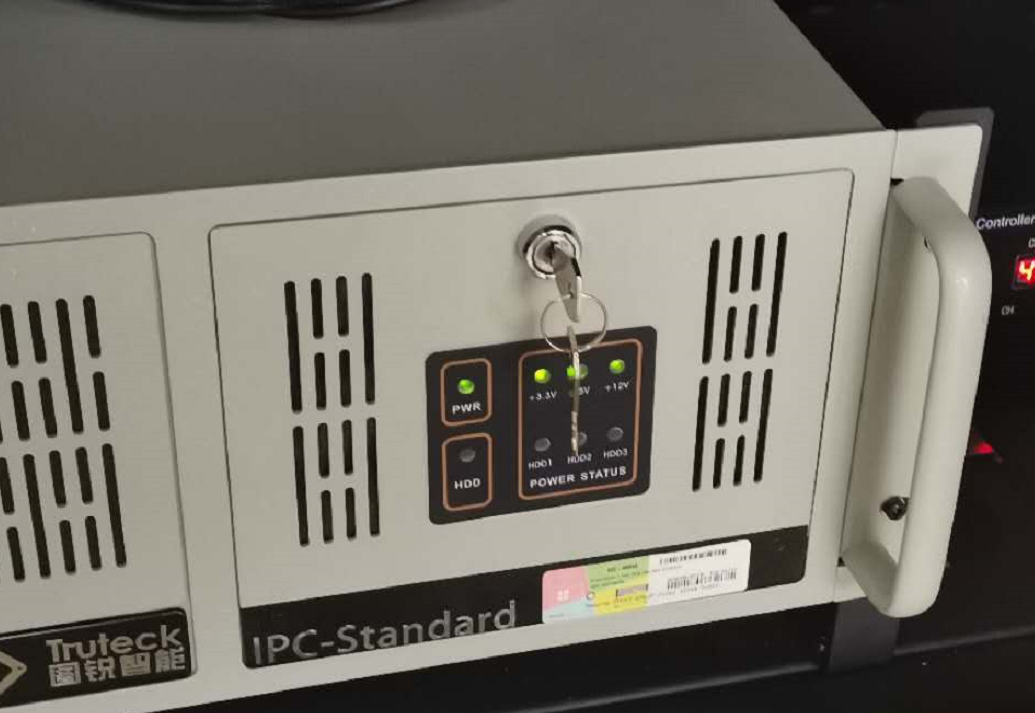 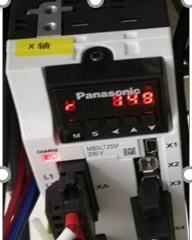 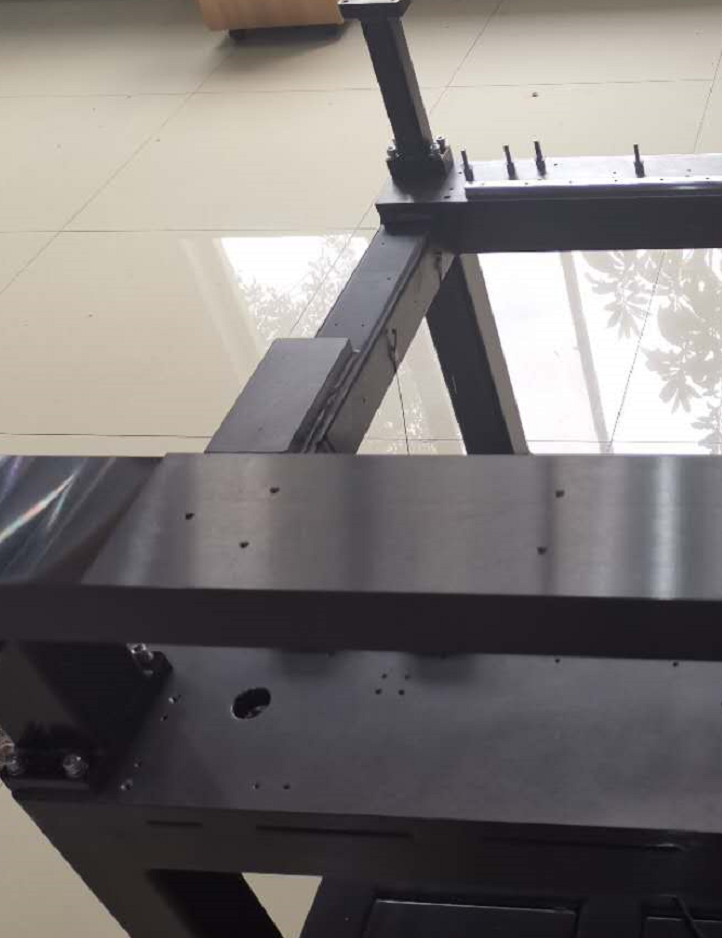 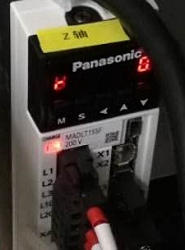 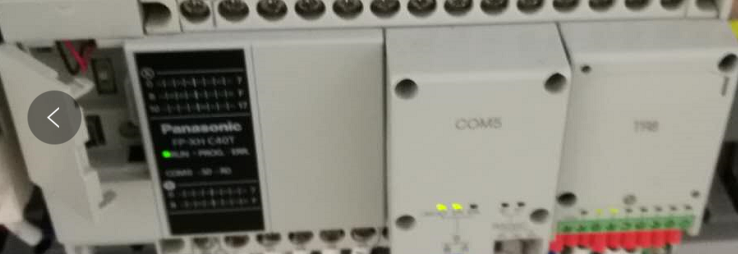 国际一线品牌配件选用组装
简易编程
自主研发软件，操作简便、易学易用。客制化功能配合度高。
TU-Gerber离线建模
TU-Job Edit参数设定
TU-Inspector检测
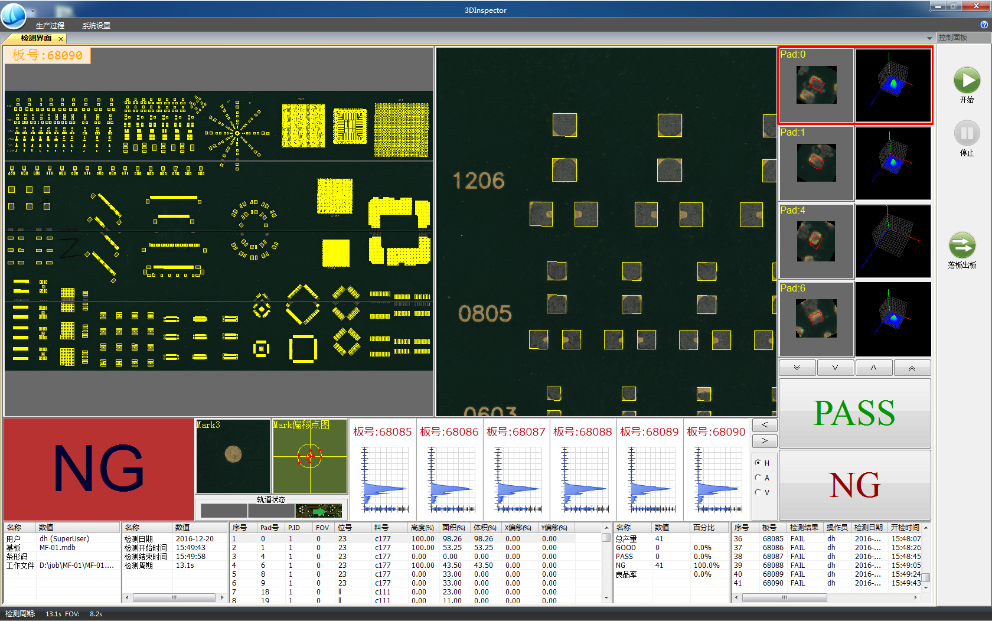 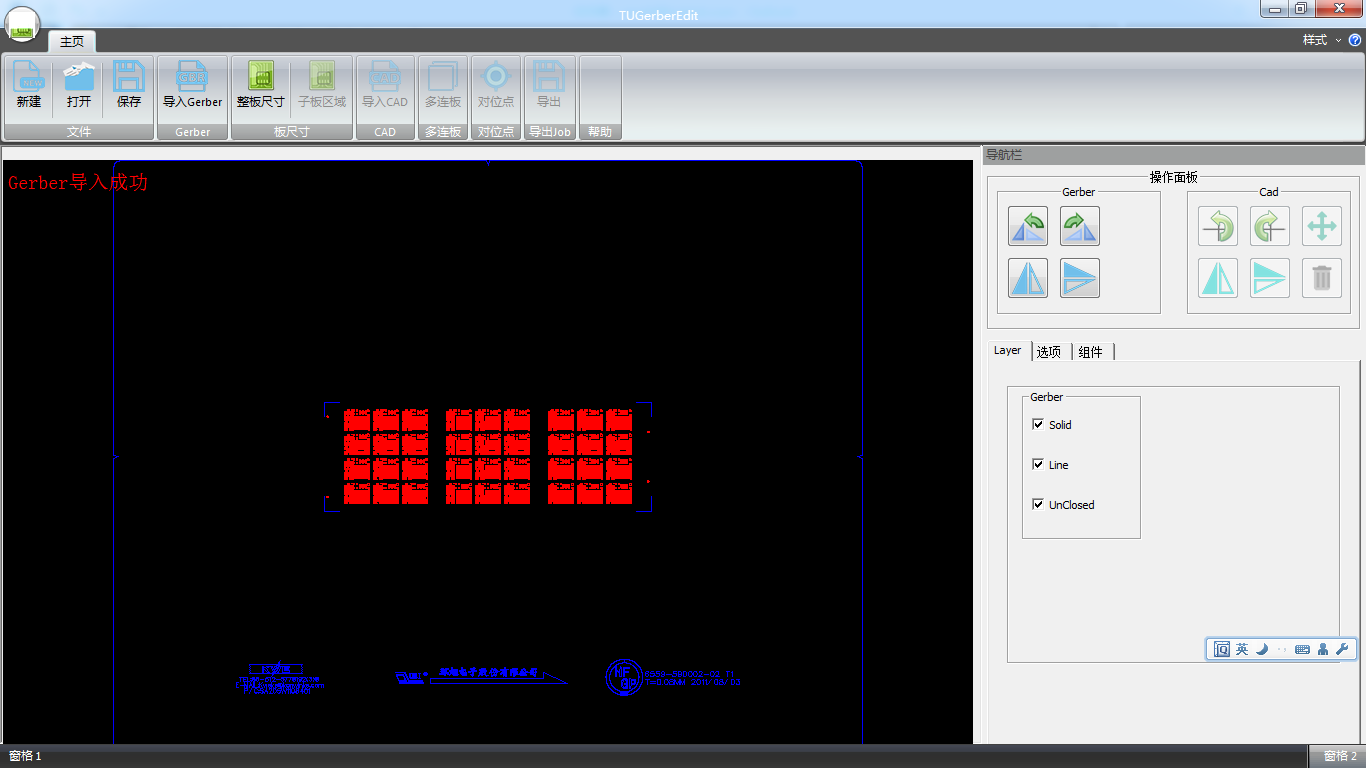 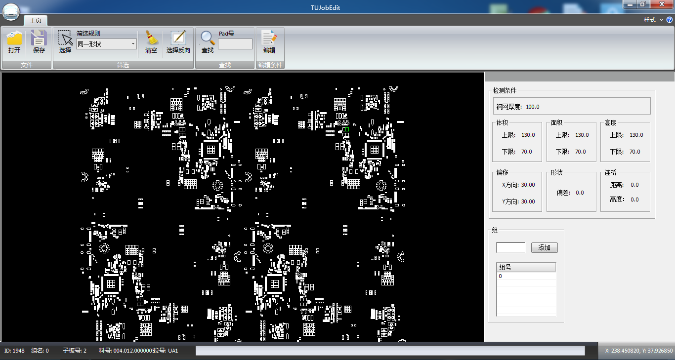 设置子板区域
学习
元件库
设定
定位点
载入Gerber
设置PCB尺寸
导入CAD
导出MDB
设定检测参数
检测